CARING FOR RESIDENTS WITH DEMENTIA IN LONG-TERM CARE





Diana Sturdevant Ph.D., GCNS-BC, APRN
Assistant Professor
Program Director, Nursing Home Quality Improvement Projects 
Fran and Earl Ziegler College of Nursing
The University of Oklahoma Health Sciences Center
1100 N. Stonewall | Oklahoma City, OK 73117
405-271-1491, Ext. 49201 | diana-sturdevant@ouhsc.edu
Dementia
“Dementia is the loss of cognitive function—thinking, remembering, and reasoning—to such as extent that it interferes with a person’s daily life and activities. Some people with dementia cannot control their emotions, and their personalities may change. Dementia ranges in severity from the mildest stage, when it is just beginning to affect a person’s functioning, to the most severe stage, when the person must depend completely on others for basic activities of living.” 
(National Institutes of Health, 2021)
What Changes
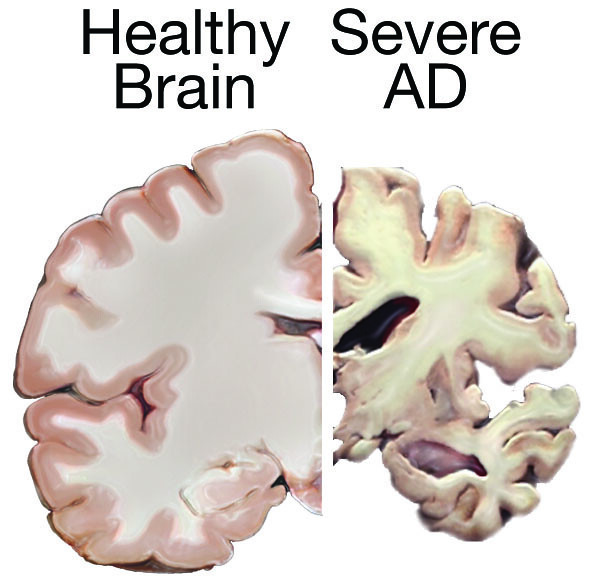 Understanding language—BIG CHANGE!
Learning new and remembering:
	Information, Place, Passage of time
Visual changes
Safety awareness
Impulse control 
Ability to make choices
Start—sequence—complete—move on
Self-awareness
Ability to see another’s point of view
What Remains
Personality traits
Preferences—likes/dislikes
Key values
Joys and traumas
Bias and prejudices 
Roles—Watch—Talk—Do 
Rhythm—music—poetry—prayer
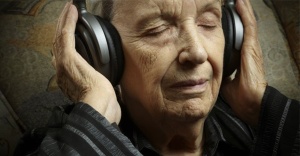 People living with dementia are doing the best they can

We must be willing to change ourselves
What can be controlled? Or not?
Control					Not Control
Environment- setting, 			The person’s personality, 
sounds, sights				preferences, and history
Our approach, behaviors,                       Type and level of impairment 
words, actions, and 		
reactions 					Other medical conditions and 
						sensory status
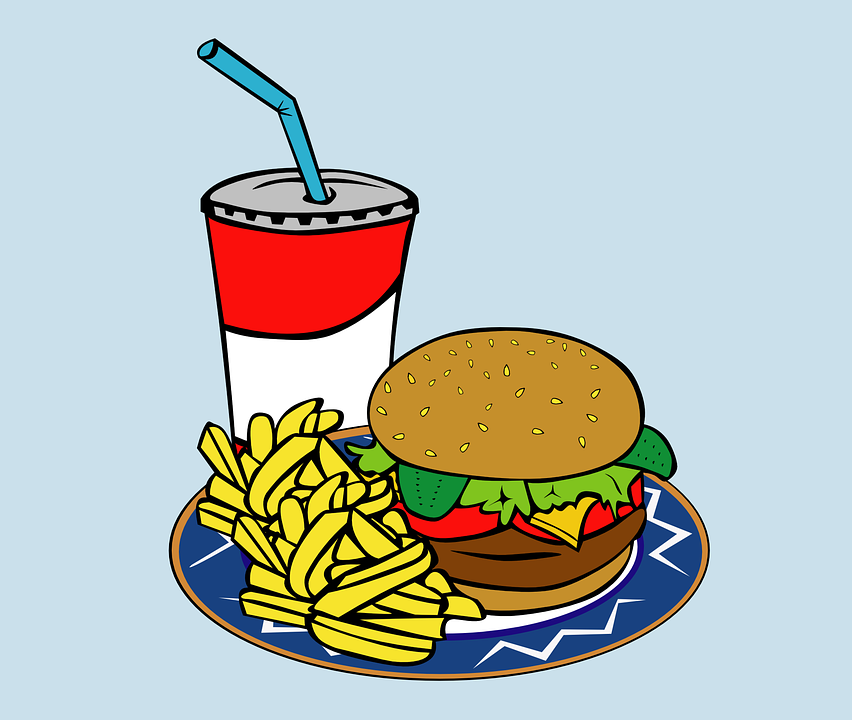 Top Five Unmet Needs
Hydration and Nourishment
Wake-sleep and active-rest cycles
Elimination
Find Comfort
Pain: 
Physical
Emotional 
Spiritual
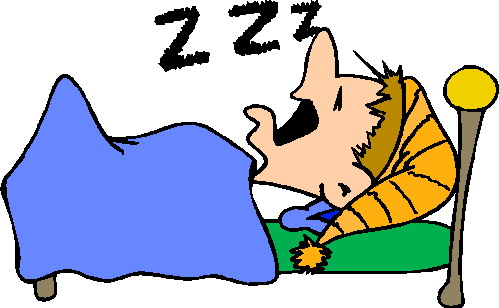 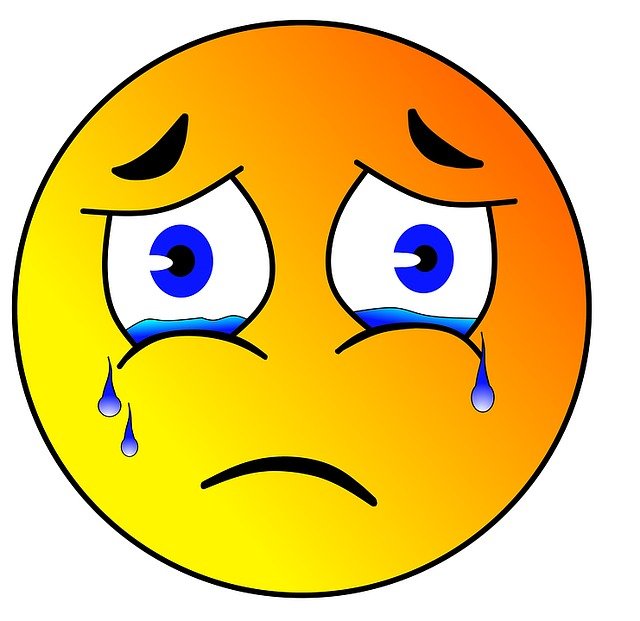 Signals of Emotional Distress
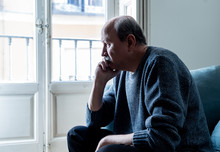 Angry 
Sad 
Lonely 
Scared
Bored/Lacking Purpose
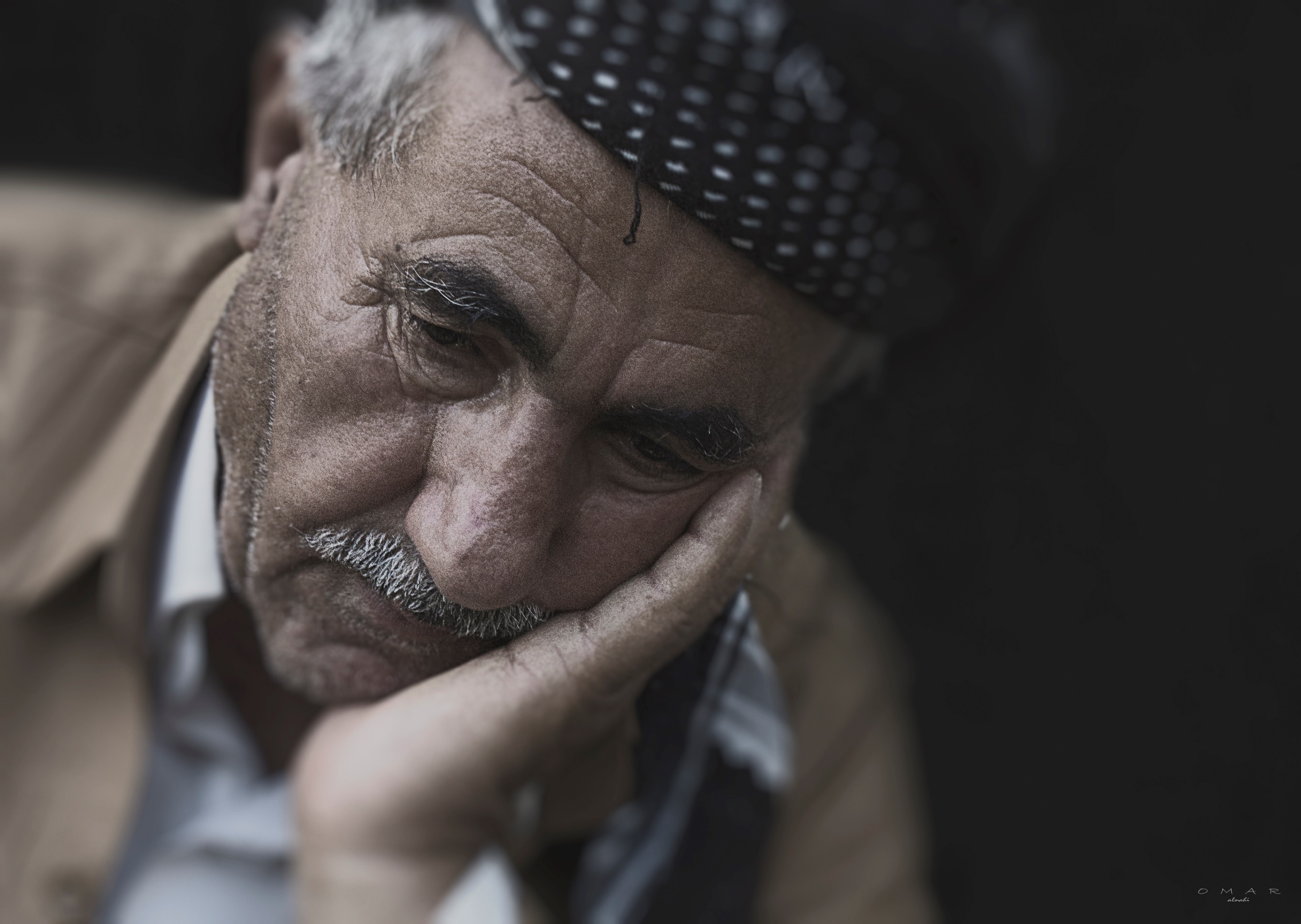 Approach
Visual—smile, friendly, concerned
Verbal—tone of voice, use name (preferred)
Touch—only after establishing connection
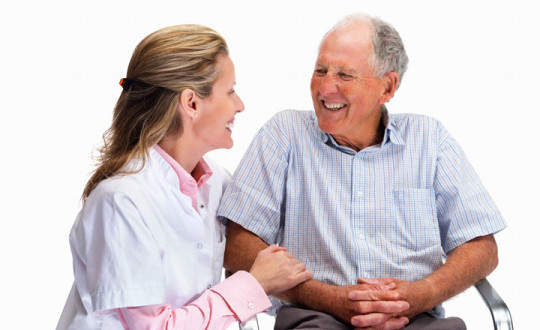 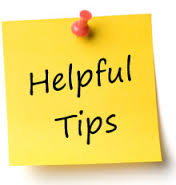 Dos and Don’ts
Do smile
Go slow, don’t rush 
Do use distraction 
Do use visual cues
Don’t ask them if they remember
Do with, not to, or for
Recognize when your approach is not working
Stop what you are doing
Back off and re-think
Change something 
Try again or let someone else
Let it go
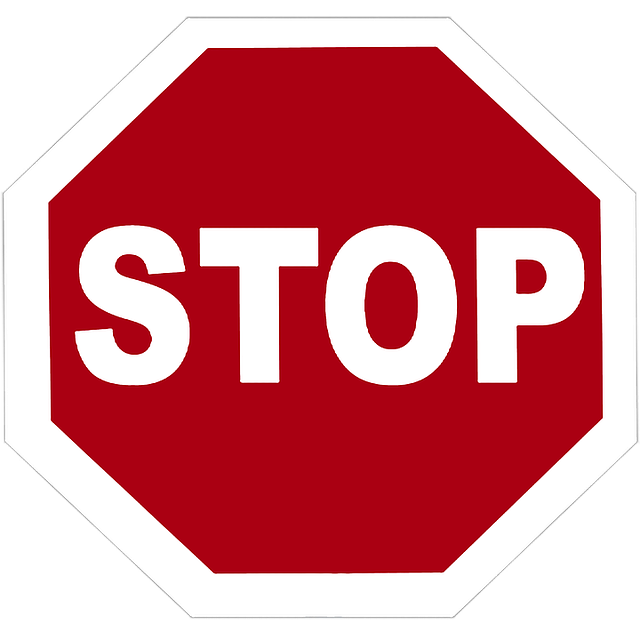 Behavior…or response?
What makes situations happen? 
	The Person—personality, preferences, history
	Health & Wellness—medical conditions, medications, sensory
	Brain Changes—type and level of cognitive impairment
	Caregivers—approach, behaviors, words, actions, reactions
	Environment—setting, sounds, sights
4Ms: Mentation
Prevent, identify, treat, and manage dementia, depression, and delirium across settings of care.
Thank You! 


Diana Sturdevant    diana-sturdevant@ouhsc.edu
Questions?
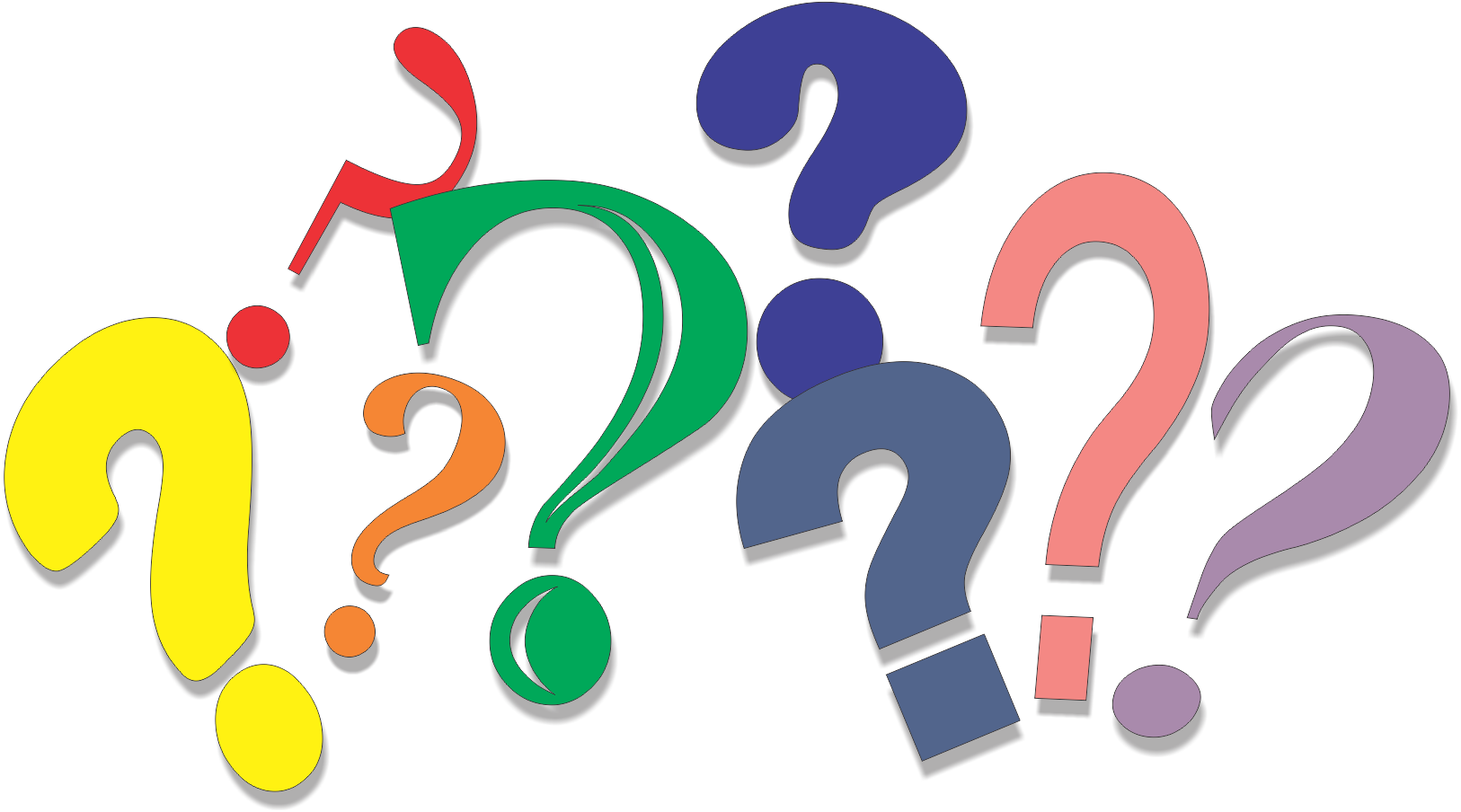 This Photo by Unknown Author is licensed under CC BY-NC